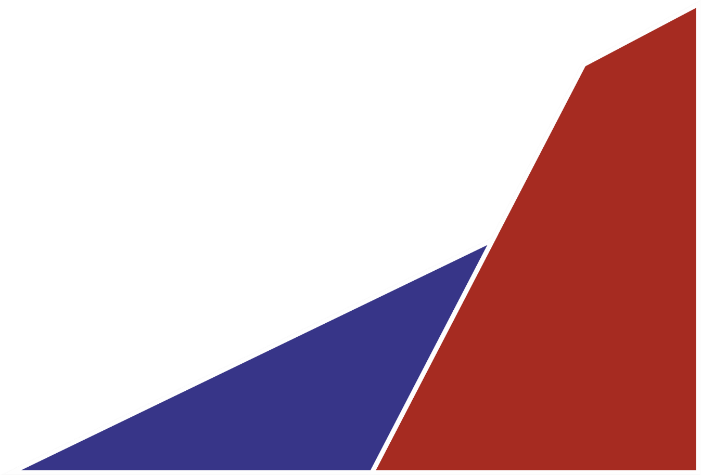 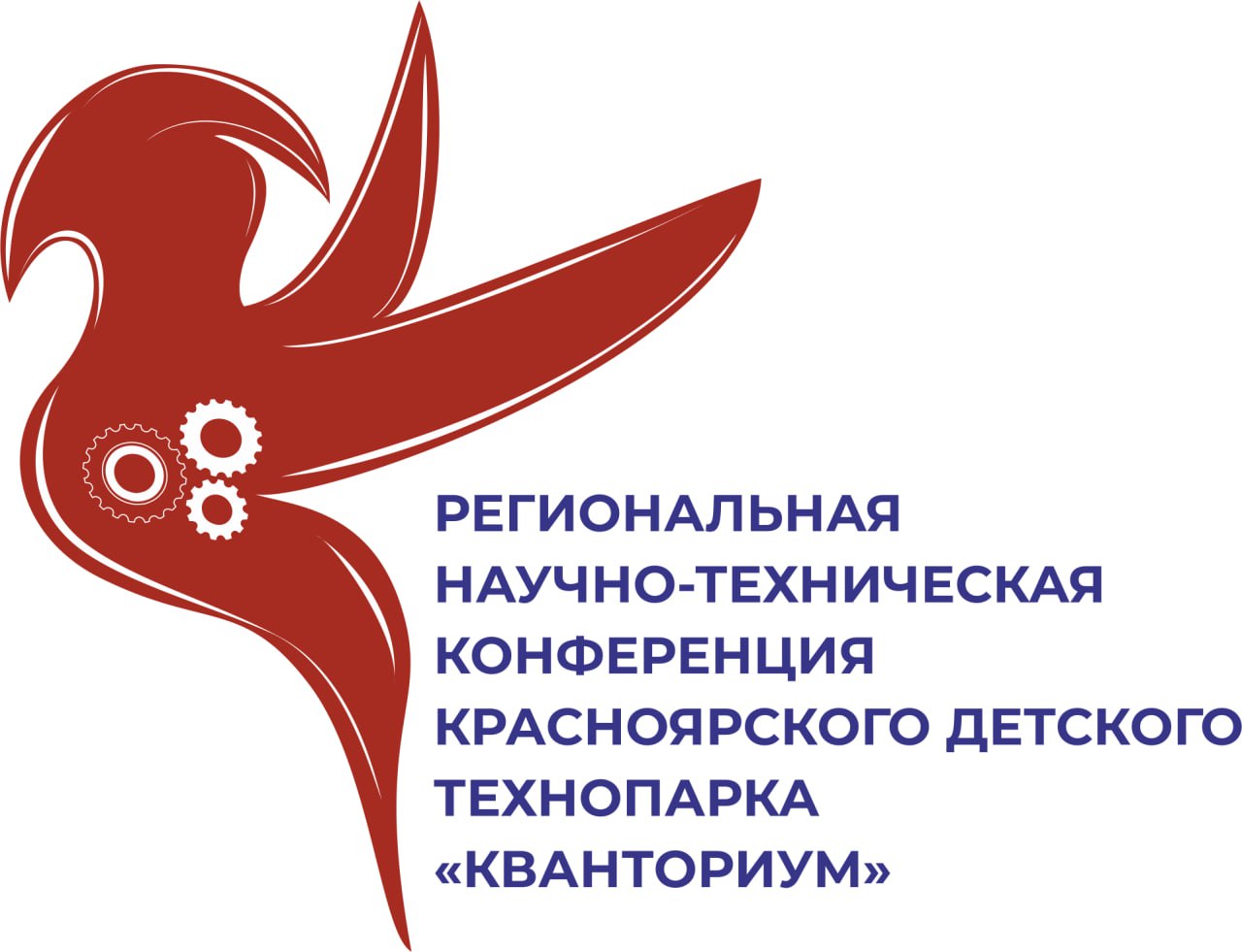 Название 
исследовательской работы
до четырех
строк
Имя Фамилия 
выступающего
Красноярский Кванториум
г. Красноярск 2025 год
Вставить фото
Нажать на изображение –
вкладка «Формат фигуры» -
Заливка – Рисунок или градиент – 
Источник изображения - Вставить
Введение в теорию
*с помощью QR–кода можно сделать ссылку 
в Интернет на материалы статьи, исследования 
в данной области
место для 
QR–кода
Объясните, что является предметом вашего исследования, применяя простые термины. Это важно для лёгкости восприятия презентации.
УДК
объект исследования
Дайте краткое описание объекта исследования, включая его основные характеристики и функции.
Место для формул, фото, картинок, графиков
Используйте сайт https://www.teacode.com/online/udc/ или подобный ему. Пример: 
544.08  
Химия. Кристаллография. Минералогия/ Физическая химия / Измерения и техника измерений.
Область применения
Перечислите ваши целевые группы / целевые области в виде списка конкретных заинтересованных потребителей.

Помните, что есть основная и косвенная целевые аудитории. Основная целевая аудитория — это группа людей или компаний, которые имеют прямой интерес к продукту или исследованию. Например, для синтеза гибридных наночастиц это учёные и исследователи, работающие в области нанотехнологий и биомедицины, возможно конкретное предприятие, если был заказчик исследования. 
Косвенная целевая аудитория включает более широкий круг лиц, которые могут быть заинтересованы в результатах исследования. Для нашего примера это компании и организации, которые могут использовать эти наночастицы в своих разработках и продуктах, связанных с медициной и биотехнологиями. Это могут быть производители лекарственных препаратов, диагностических систем, медицинских устройств и оборудования.
Место для QR-кода, если он нужен
Место для картинки, графика, схемы, если они нужны
Другие исследования на эту тему
Название исследования 1
обязательно разместите 
фото
+ напишите
+ основные
+ измеримые 
+ плюсы
- напишите
- основные
- измеримые 
- минусы
место для 
QR–кода
Название исследования 2
- напишите
- основные
- измеримые 
- минусы
+ напишите
+ основные
+ измеримые 
+ плюсы
обязательно разместите 
фото
место для 
QR–кода
Исследование
Опишите новые методы (если применимо) и подходы, что позволяет получить оригинальные результаты и внести вклад в развитие (укажите область исследования).
Новизна
02
проблема
методы исследования
03
Ваш текст
04
дополнительное поле
Ваш текст
01
предмет исследования
Удалите его, если не будете использовать
Ваш текст
Цель исследования
Кратко сформулируйте цель вашего исследования одним предложением по технологии smart.
План исследования
обсуждение результатов
теоретическая часть
практическая часть
напишите 
основные 
задачи 
в этом блоке
напишите 
основные 
задачи 
в этом блоке
напишите 
примеры планируемых
конференций / журналов для публикаций
Процесс исследования
Место для ваших медиа
Подробно расскажите о своих действиях, методах и использованном оборудовании. Прикрепите полученные графики, формулы, фотографии промежуточных результатов. Сделайте вывод по итогу выполненных задач. 
Подвести итоги всего исследования можно на слайде 7
Помните: меньше текста, больше схем, картинок и графиков.  
Создайте столько таких слайдов, сколько нужно для полного описания исследования.
Место для ваших медиа
Место для ваших медиа
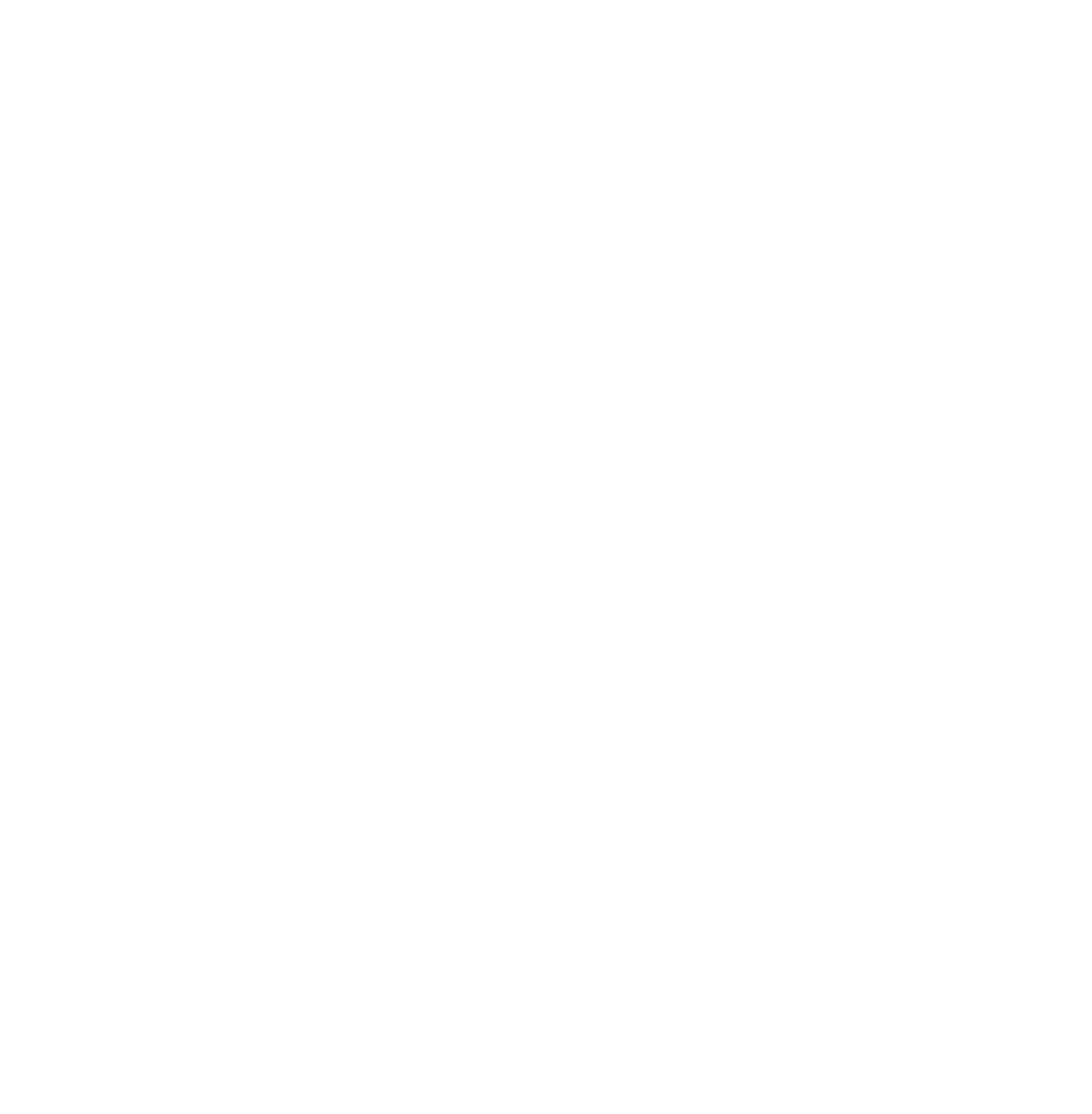 Ресурсы и экономика исследования
№ п/п
Наименование материалов или услуг
Стоимость, ₽
Наименование 
до 2 строк
1
0
Наименование 
до 2 строк
2
0
3
Наименование 
до 2 строк
0
4
Наименование 
до 2 строк
0
ИТОГО
0
Отразите в таблице стоимость основных материалов, дорогостоящих покупных изделий и компонентов, программного обеспечения. Для удобства объединяйте их в блоки, например, реактивы, лабораторная посуда, затраты на аренду помещения и амортизацию оборудования, затраты на оплату труда. Подведите итог стоимости вашего исследования.
место для 
QR–кода
Прикрепите ссылку на смету в виде QR–кода
+ напишите
+ основные
+ измеримые 
+ плюсы
Результат
Укажите полученный результат исследования
Место для медиа, демонстрирующего результат исследования
Подведите итоги исследования, прикрепите фото/видео/графики и другие подходящие медиа, сделайте вывод, напишите сильные и слабые стороны или воспользуйтесь слайдом «сравнение с аналогами» из приложения.
- напишите
- основные
- измеримые 
- минусы
Перспективы
Каковы перспективы дальнейшего развития исследования? 
Укажите всевозможные пути развития данного исследования и планы на будущее. Постарайтесь наиболее креативно оформить этот слайд и привлечь внимание экспертов (это может быть ментальная карта, схема или креативный рисунок).
Место для медиа, демонстрирующего перспективы
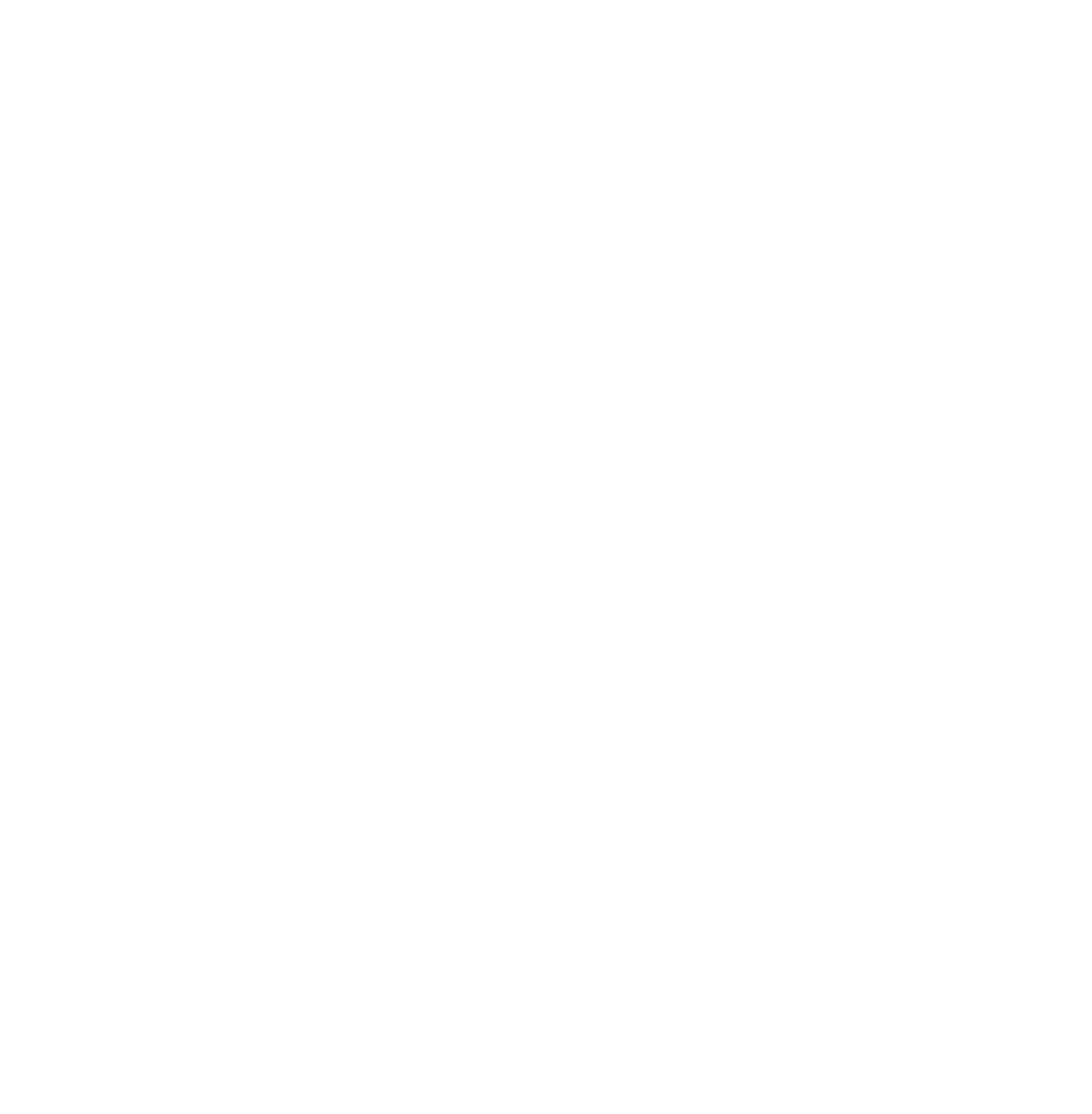 Команда
ФИО 
основные навыки, которые использовали в исследовании, фото
ФИО лидера
основные навыки, которые использовали в исследовании, фото
Контакты лидера
ФИО
+7 999 000 00 00
mailto@mailto.com
ФИО 
основные навыки, которые использовали в исследовании, фото
Наставник
 
Образовательная
организация
ФИО

Название
ФИО 
основные навыки, которые использовали в исследовании, фото
Вставить фото
Нажать на изображение –
вкладка «Формат фигуры» -
Заливка – Рисунок или градиент – 
Источник изображения - Вставить
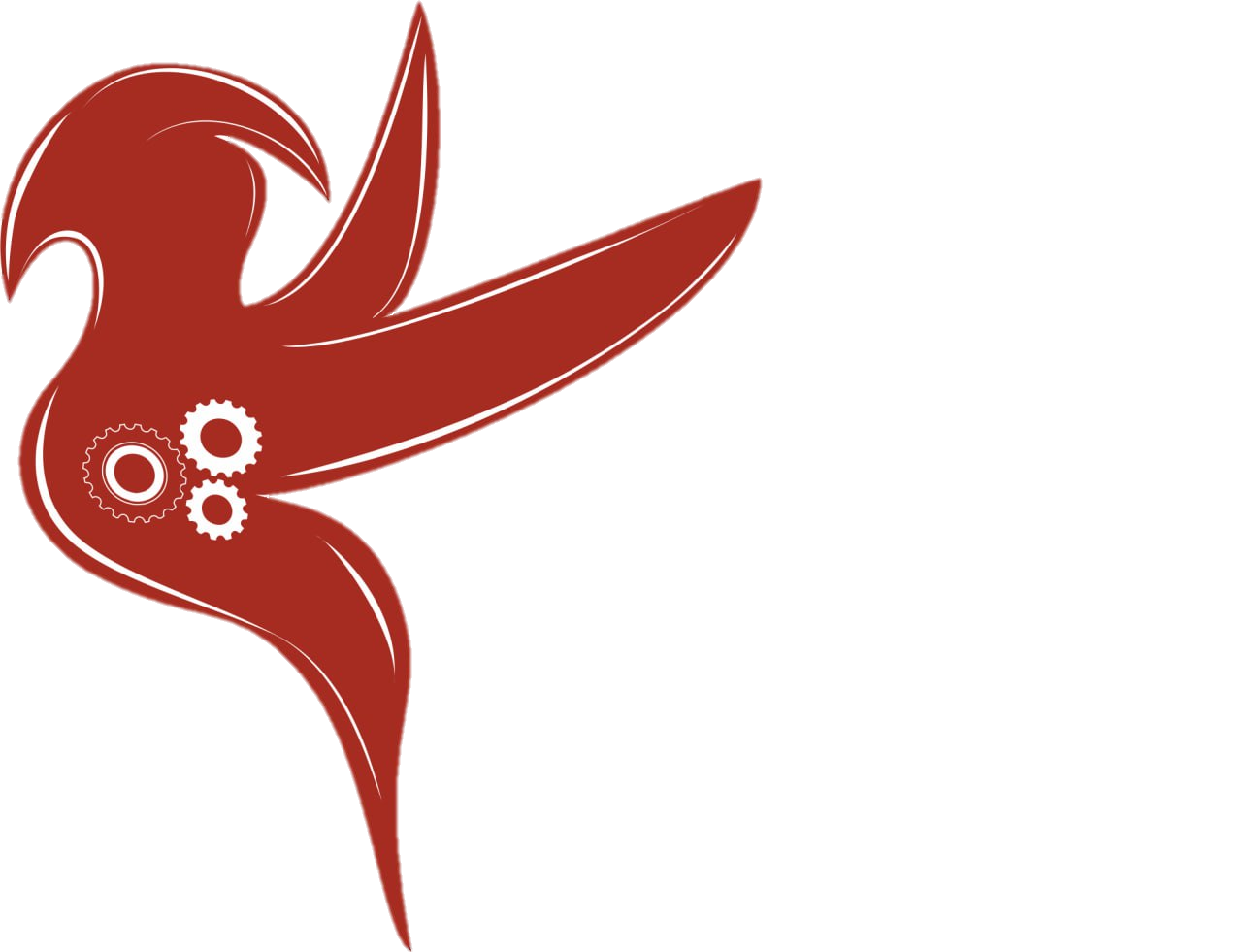 Спасибо
за внимание
Приложение
50%
Следующие слайды вы можете использовать, если это необходимо для демонстрации результатов. Но, они не являются обязательными.Если используете слайд, переместите его в основную часть и заполните. Если НЕ используете – просто удалите из итоговой презентации.
50%
45%
39%
38%
˝˝G
305
30%
15%
10%
1
2
3
4
5
6
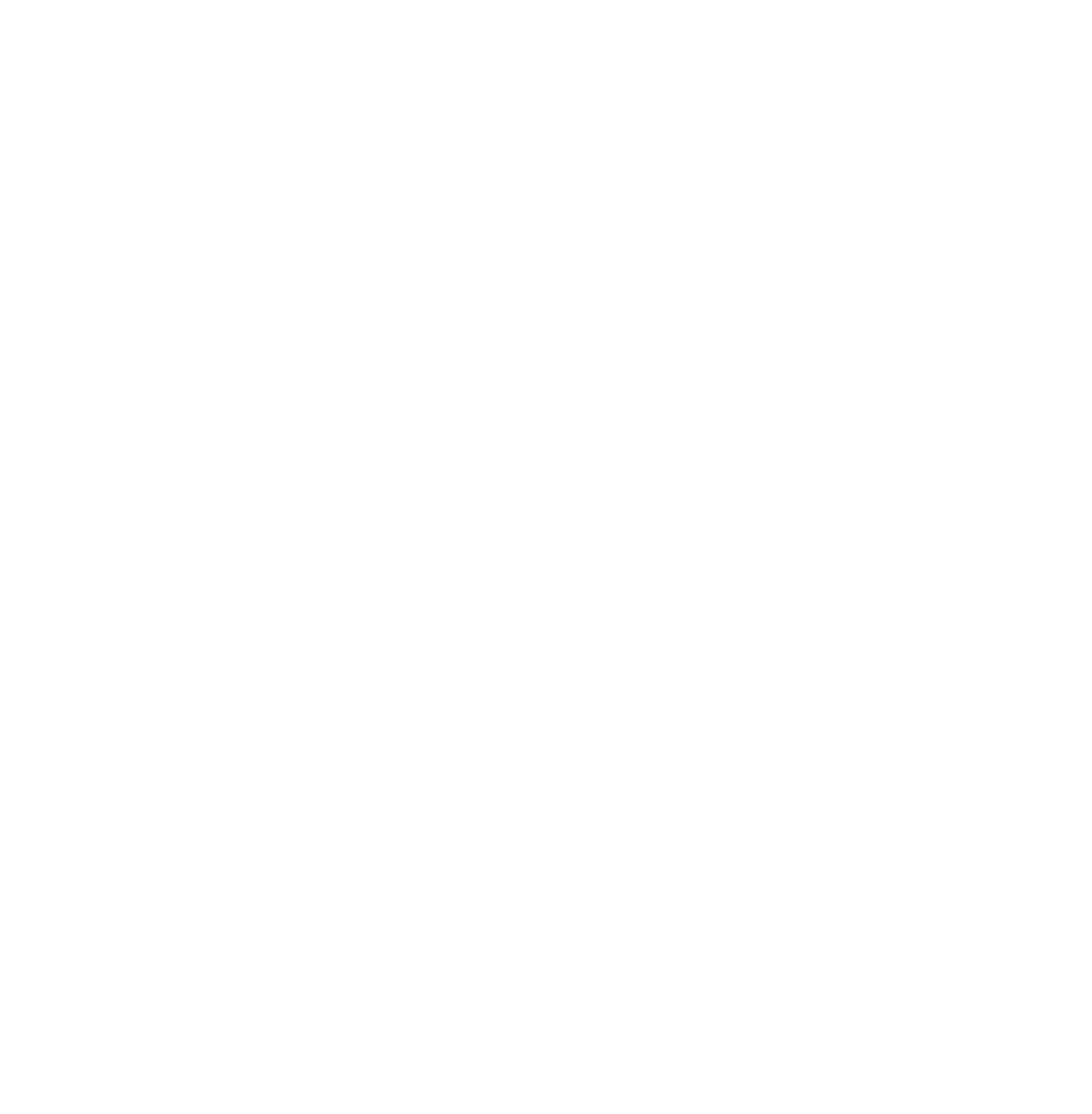 Список терминов
Термин 1
Определение
Термин 2
Определение
Термин 4
Термин 3
Определение
Определение
Актуальность
*с помощью QR–кода можно сделать ссылку 
в Интернет на материалы статьи, исследования 
в данной области
место для 
QR–кода
Расскажите почему выбранная вами тема важна и актуальна. Обоснуйте, почему именно сейчас стоит изучать эту тему, какие проблемы она решает, и какую пользу принесёт обществу. Расскажите, что вдохновило вашу команду выбрать данную тему. Кому и как вы хотите помочь.
Дополнительное место для текста
Дополнительное место для текста
Дополнительное место для текста
Проблема
*с помощью QR–кода можно сделать ссылку 
в Интернет на материалы статьи, исследования 
в данной области
место для 
QR–кода
Опишите сложившуюся ситуацию, которую возможно решить или улучшить в рамках реализации исследования*.
масштаб
Это глобальная или локальная проблема? Укажите конкретное измерение, например количество времени в часах, или площадь в метрах квадратных.
причины
следствие
Что может произойти, если проблема не будет решена?
Что привело к возникновению проблемы? Рассмотрите техническую, социальную, организационную составляющую.
Сравнение с аналогами
наше исследование
название
аналога 1
название
аналога 2
критерий сравнения
наименование 
до 2 строк
-
-
-
-
-
наименование 
до 2 строк
-
-
-
-
-
наименование 
до 2 строк
-
-
-
-
-
наименование 
до 2 строк
-
-
-
-
-
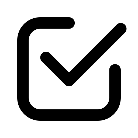 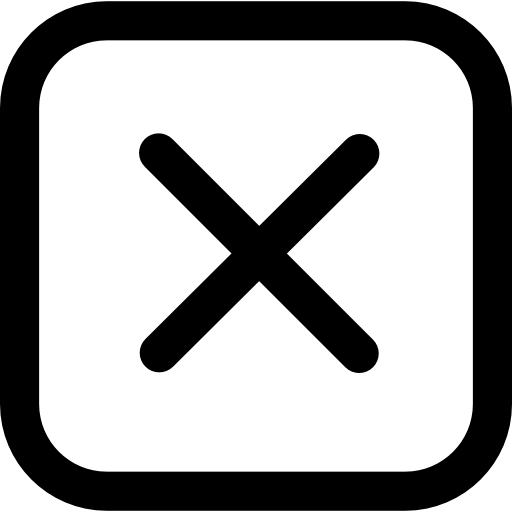 Используйте символы                         для обозначения наличия или отсутствия, или измеримые показатели, например количество времени в часах, или площадь в метрах квадратных
Монетизация
Кратко опишите стратегию продвижения исследования, его расширения и масштабирования. Рассмотрите возможность использования грантовой поддержки, объединения с предприятиями и научными центрами.
источники финансирования
партнёры
сервисы, доп. продукты
напишите 
основные 
источники финансирования
для продолжения и масштабирования исследования
напишите 
примеры 
дополнений к вашему решению
напишите 
примеры 
компаний-партнеров
Дополнительный пустой слайд
Место для ваших медиа
Место для текста
Место для ваших медиа
Место для ваших медиа
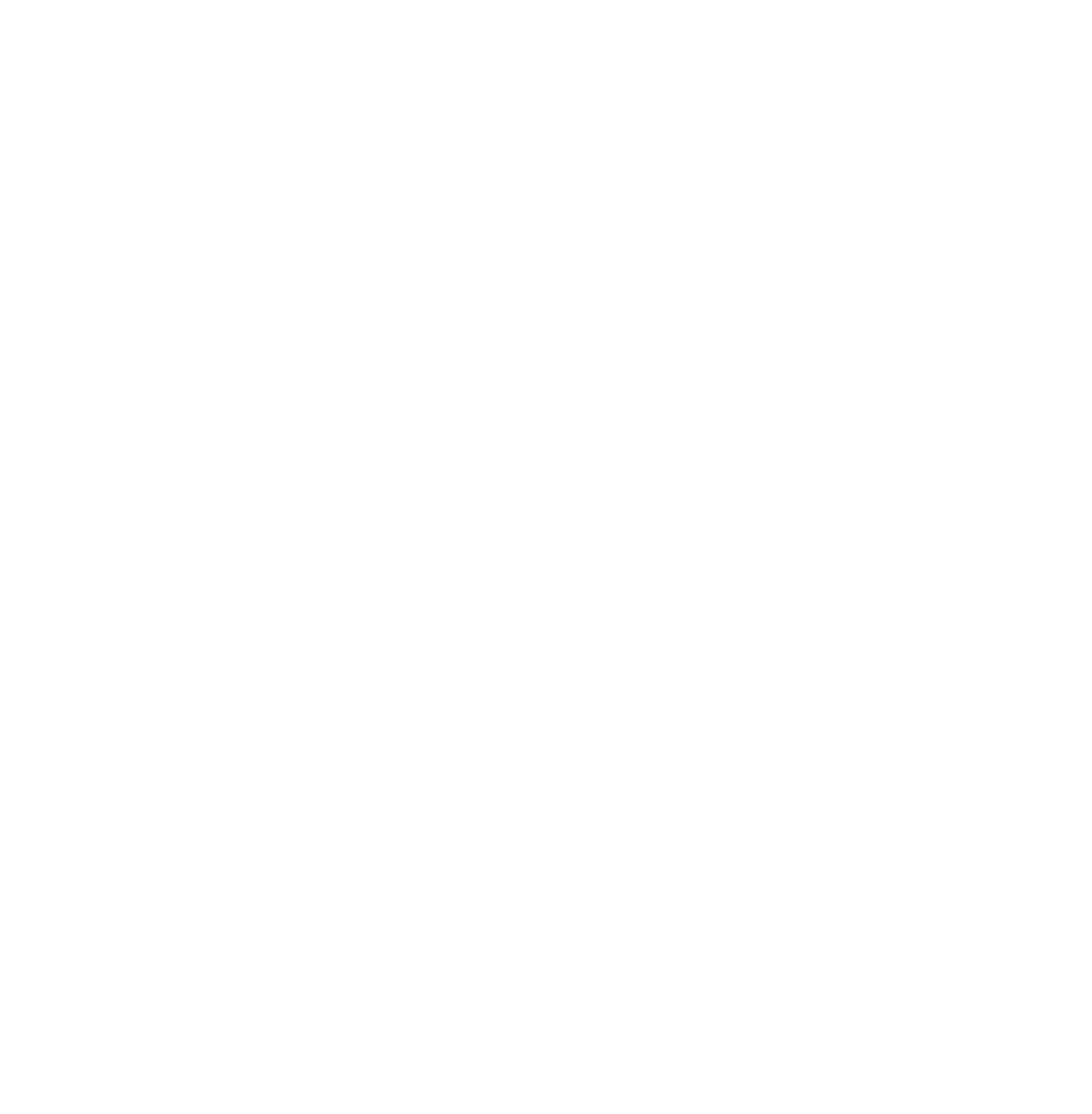 Дополнительные материалы
Дополнительные материалы
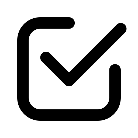 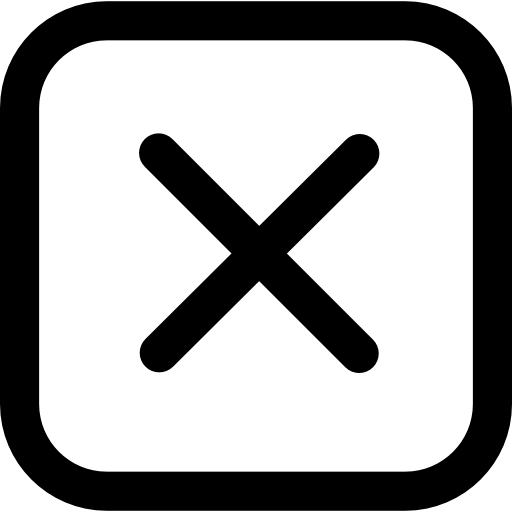